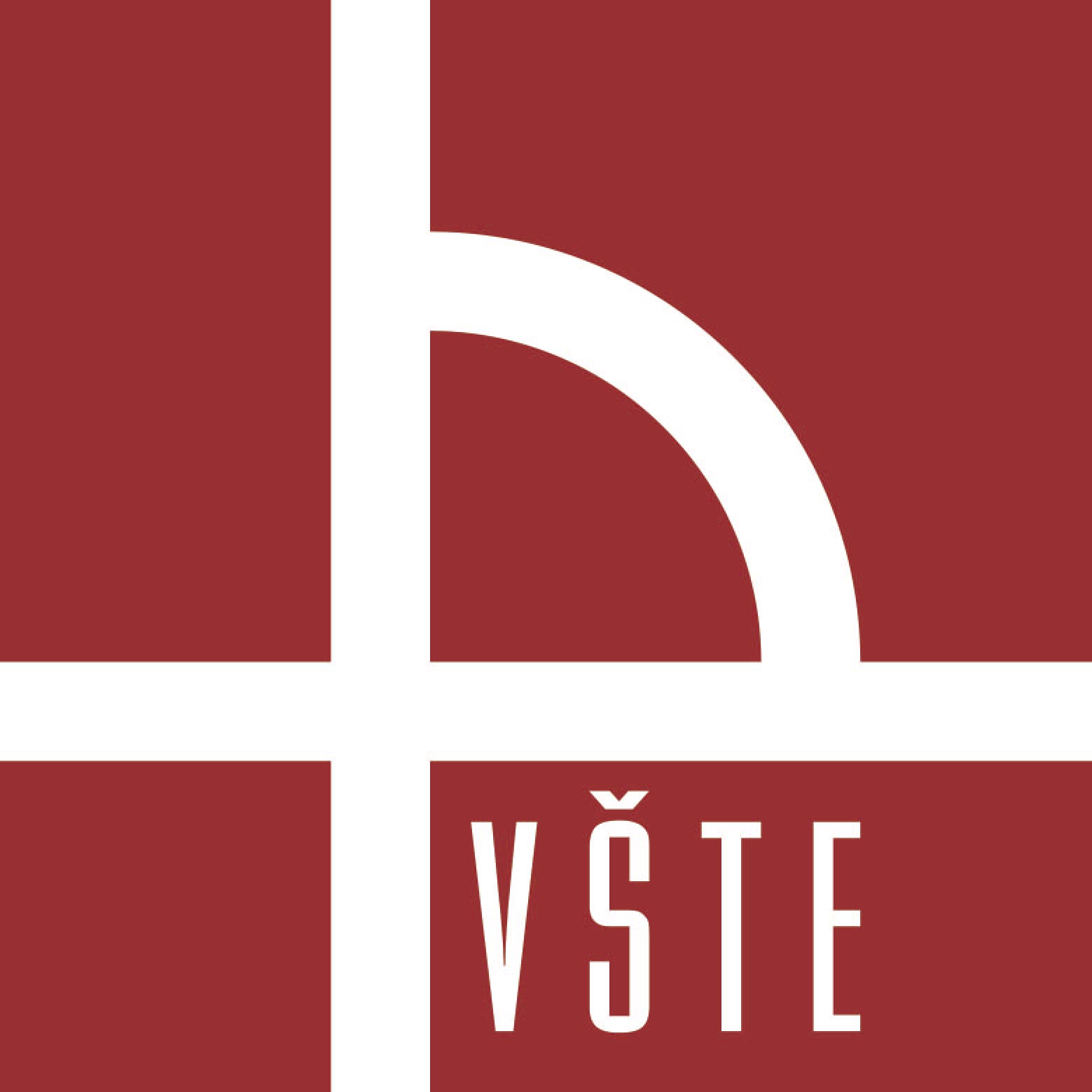 Vysoká škola technická a ekonomická v Českých Budějovicích
Ústav technicko-technologický
Návrh rekreačního a školicího areálu s relaxačním krytým bazénem
Vypracovala: Bc. Nikola Šlencová
Vedoucí diplomové práce: Ing. Michal Kraus, Ph.D.
Oponent diplomové práce: Ing. arch. Jan Pala
Obsah
Cíl práce
Motivace a důvody vedoucí k výběru daného tématu
Umístění stavby
Informace o objektu
Konstrukční řešení objektu
Vytápění objektu
Vypočtené hodnoty součinitele prostupu tepla pro jednotlivé kce
Vyhodnocení výsledků energetické náročnosti 
Závěr
Dotazy vedoucího a oponenta diplomové práce
Cíl práce
Návrh architektonického a stavebně – konstrukčního řešení rekreačního a školicího objektu s krytým bazénem v blízkosti lipenské přehradní nádrže
Využití území o maximální ploše 1 237 m2
Zpracování výkresové dokumentace pro provádění stavby
Zpracování částí architektonicko-stavebního řešení
Zpracování projektu pro část vytápění objektu
Zpracování koncepce rozvodů TZB
Provedení vyhodnocení a posouzení tepelně - technických charakteristik
Výpočet energetické náročnosti stavby
Motivace a důvody vedoucí k výběru daného tématu
Zájem o řešení ubytovacího a rekreačního objektu v blízkosti vodní nádrže Lipno s ekologickým zdrojem vytápění na předem určeném pozemku
Rozšíření a zlepšení projekčních schopností s výhledem na navazující zaměstnání
Možnost využití získaných poznatků v budoucí praxi
Umístění stavby
Název stavby: Rekreační a školicí areál
Parcelní číslo: 569, 570
Katastrální území: Lipno nad Vltavou
Zdroj: Vlastní
Informace o objektu
Objekt se 3 nadzemními podlažími a obytným podkrovím, částečně podsklepený, energeticky úsporný
Rozměry objektu: 14 x 33 m, výška objektu je 14,6 m
Tradiční vaznicová valbová střecha s taškovou krytinou
Ekologické a úsporné vytápění objektu tepelnými čerpadly
Krytý rekreační bazén
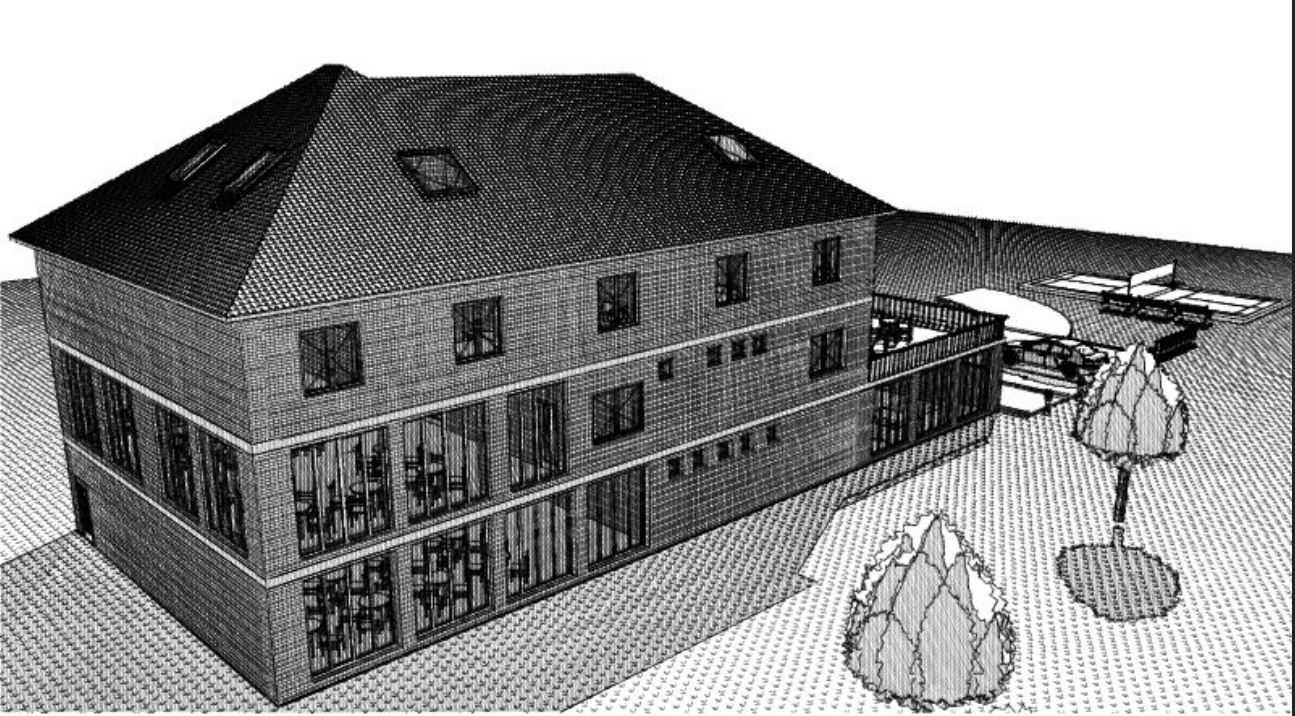 Zdroj: Vlastní
Konstrukční řešení objektu
Základové konstrukce 
 založení objektu je na základových pasech z prostého betonu š. 500-700 mm
Obvodové zdivo
Nosné zdivo s vloženou minerální izolací Porotherm T Profi  Dryfix 440
Stropní konstrukce
Předpjaté ŽB panely SPIROLL
Schodiště
ŽB monolitické, lomené, deskové z betonu C 30/37, vyztuženo R profil 14 mm
Krov
Tradiční vaznicová valbová střecha s taškovou krytinou
1.PP
Zdroj: Vlastní
1.NP
Zdroj: Vlastní
2.NP
Zdroj: Vlastní
3.NP
Zdroj: Vlastní
Podkroví
Zdroj: Vlastní
Vytápění objektu1.PP
Zdroj: Vlastní
Vytápění 1.NP
Zdroj: Vlastní
Vytápění  2.NP
Zdroj: Vlastní
Vytápění  3.NP
Zdroj: Vlastní
Vytápění  podkroví
Zdroj: Vlastní
Vypočtené hodnoty součinitele prostupu tepla pro jednotlivé kce
Posouzení provedeno v programu TEPLO 2017
Střecha – podkroví
Un=0,24 W/m2K      U=0,203 W/m2K 			U<Un	
Obvodová nosná stěna objekt
Un=0,30 W/m2K      U=0,169 W/m2K 			U<Un
Podlaha přiléhající k zemině
Un=0,45 W/m2K      U=0,418 W/m2K 			U<Un
Podlaha 1.NP v prostoru u bazénu
Un=0,40 W/m2K      U=0,33 W/m2K 			U<Un
Plochá střecha nad prostorem bazénu
Un=0,16 W/m2K      U=0,11 W/m2K 			U<Un
Obvodová nosná stěna – bazén
Un=0,20 W/m2K      U=0,13 W/m2K 			U<Un
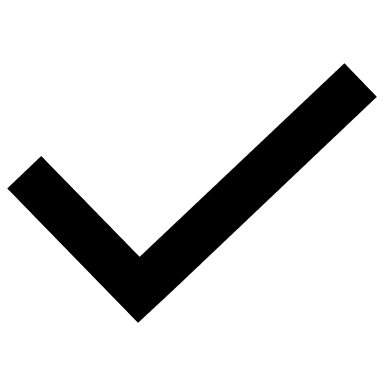 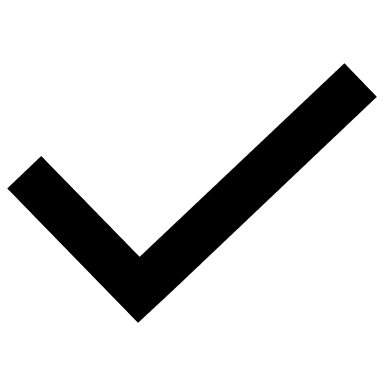 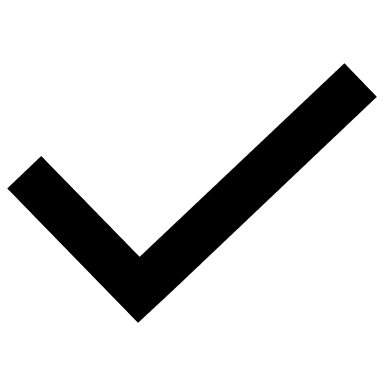 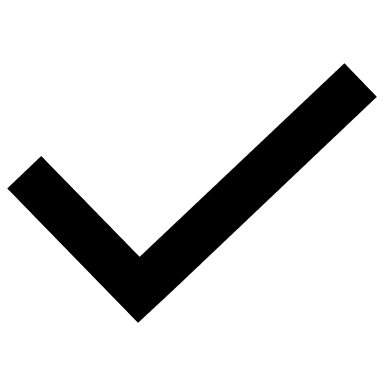 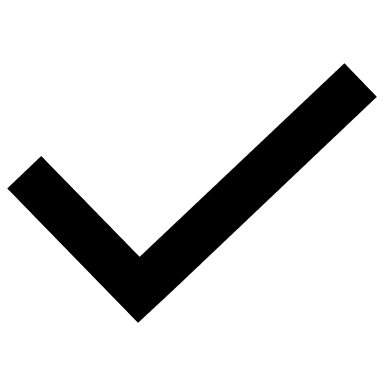 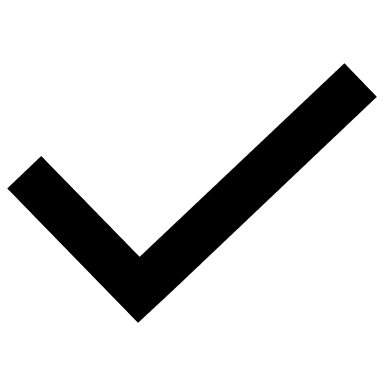 Vyhodnocení výsledků energetické náročnosti budovy podle vyhlášky 78/2013 Sb.
Průměrný součinitel prostupu tepla
U,em= 0,28 W/m2K 
U,em,R= 0,31 W/m2K 
U,em<E,em,R 		Klasifikační tř. C (úsporná)
Celková dodaná energie
EP,A= 94 kWh/m2.a
EP,A,R= 161 kWh/m2.a
EP,A< EP,A,R			Klasifikační tř. B (velmi úsporná)
Měrná neobnovitelná primární energie
E,pN,A= 117 kWh/m2.a
E,pN,A,R= 166 kWh/m2.a
E,pN,A< E,pN,A,R		   Klasifikační tř. B (velmi úsporná)
Budova je zařazena podle vyhlášky č 78/2013 Sb. do klasifikační třídy B (velmi úsporná)
Zdroj: Vlastní
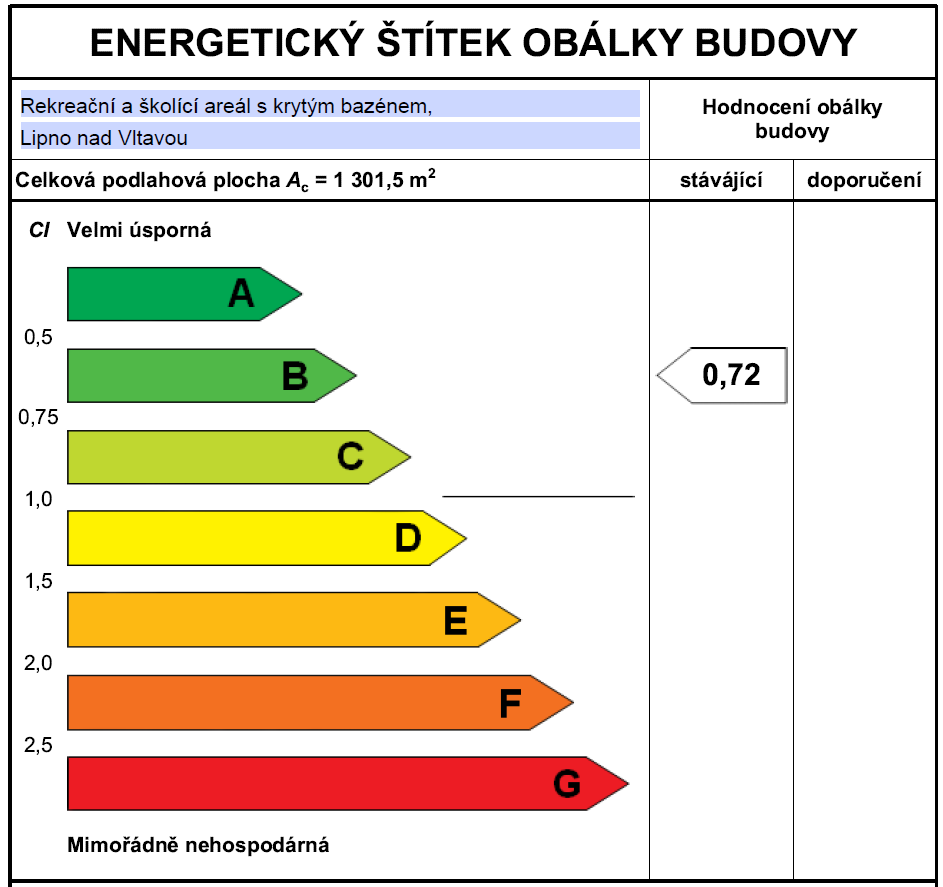 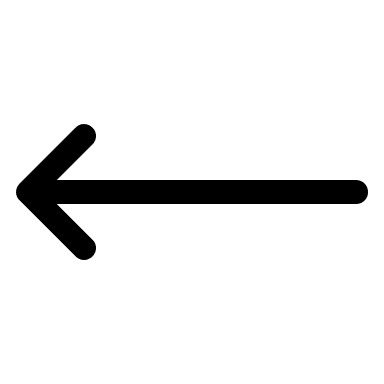 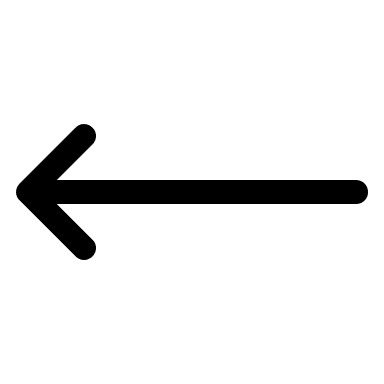 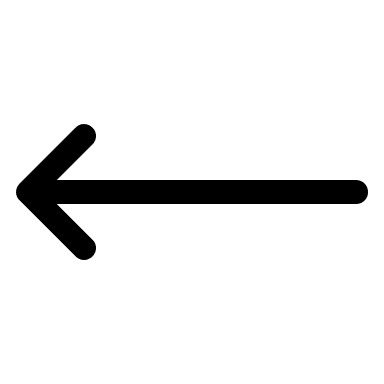 Závěr
Cíl práce byl splněn !
Zajímavá zkušenost, rozšíření vědomostí a projekčních schopností
Veškeré požadavky, které byly stanoveny v zadání diplomové práce, byly splněny
Dotazy vedoucího diplomové práce
Jaký je rozdíl mezi podkladní roznášecí betonovou vrstvou a základovou deskou? V jakých přibližných tloušťkách se navrhují základové desky? 
Podkladní roznášecí betonová vrstva
Tloušťka betonové vrstvy cca 12-15 cm
Při založení objektu na betonových pasech – mezi betonovými pasy (veškeré zatížení od stavby přenášejí pasy)
Podklad pro hydroizolaci
Nemá žádnou přímou statickou funkci
Základová deska
Tloušťka základové desky pro navržený objekt by byla cca 60-70 cm 
Základová deska přebírá kompletní zatížení objektem a přenáší ho do základové spáry
Armovaná při obou površích
Vysvětlete základní principy zajištění komfortu vnitřního prostředí v prostorách bazénu (větrání, vytápění, úprava vlhkosti apod).
Vytápění prostoru bazénu bude zajištěno podlahovým topením a podlahovými konvektory
Větrání bazénových prostor bude zajištěno vzduchotechnikou s rekuperací a elektrickým dohřevem
Pro snížení vlhkosti vzduchu je v prostoru bazénu osazeno odvlhčovací zařízení
Dotazy oponenta diplomové práce
Jaká je uvažovaná hladina podzemní vody? Bude nezbytné při provádění výkopových prací realizovat čerpací studně nebo jiný typ zajištění stavební jámy? 
HPV= 5m
Nebude nutné řešit čerpací studny s odvodem podzemních vod
Navržena pouze sběrná jímka s čerpadlem pro zachycení dešťových vod ve stavební jámě
Jaká je celková zastavěná plocha pozemku včetně zpevněných ploch? Je návrh v souladu s územním plánem?
Zastavěnost plochy:
Objekt 420 m2
Zpevněná plocha 304 m2
Hřiště 112 m2	
Pozemek v územním plánu veden jako plocha pro bydlení
Navržená stavba tento způsob využití pozemku zcela nerespektuje
Zadáno pro DP
Konzultace na odboru územního plánování – možná změna účelu užívání plochy
Děkuji za pozornost